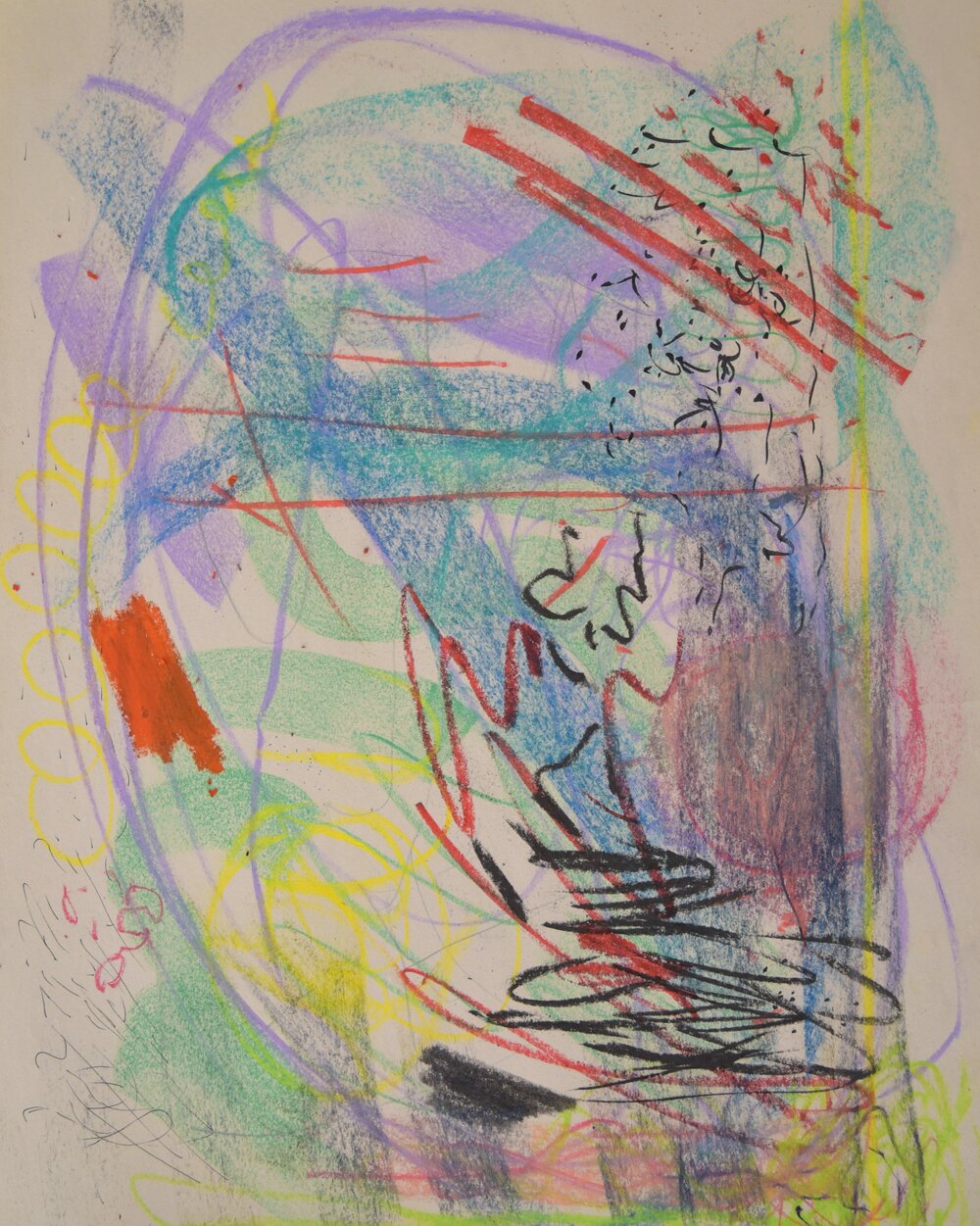 Comparing and contrasting
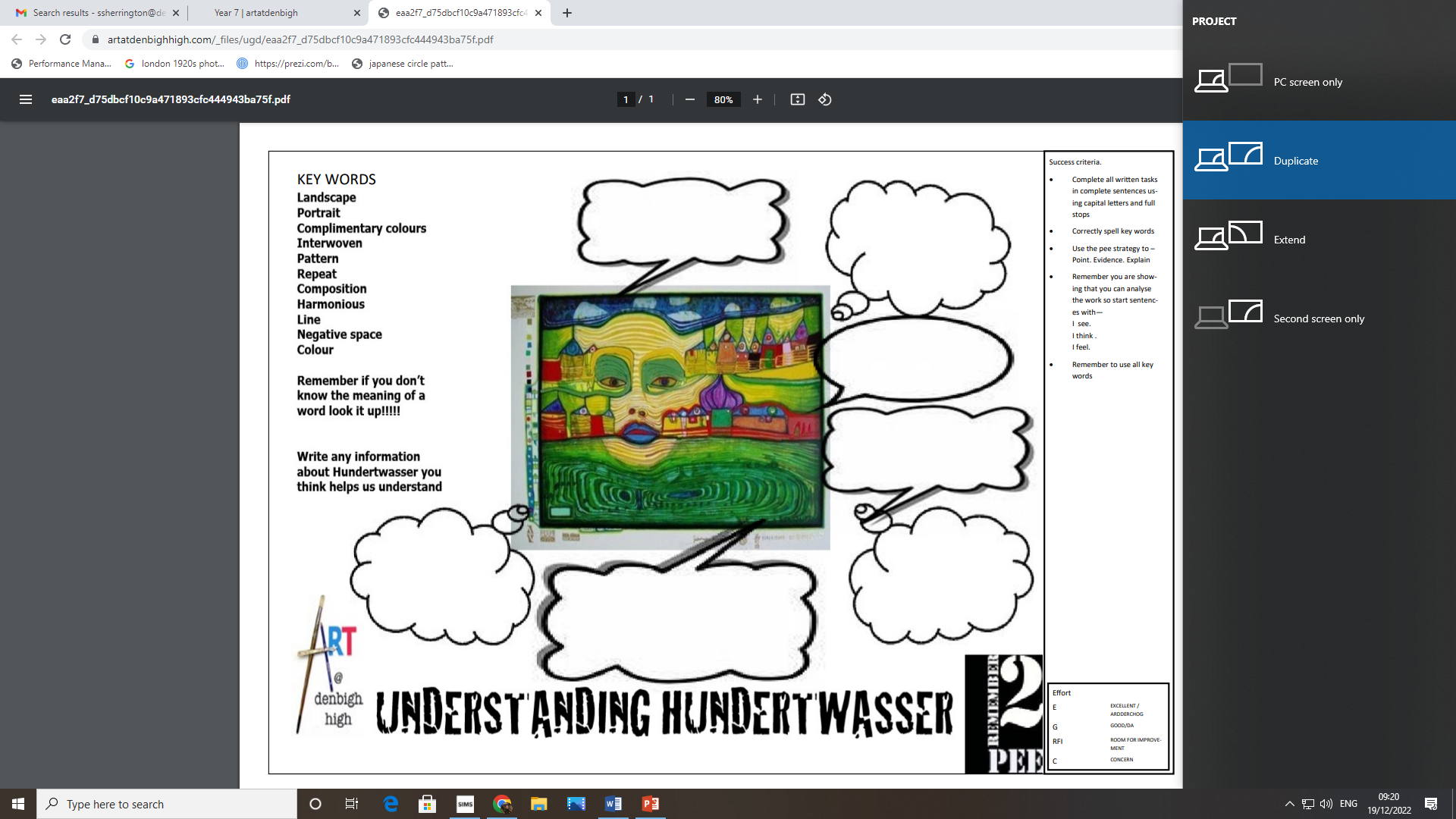 Basic Better Best
https://www.youtube.com/watch?v=V8cXTHz_o2o
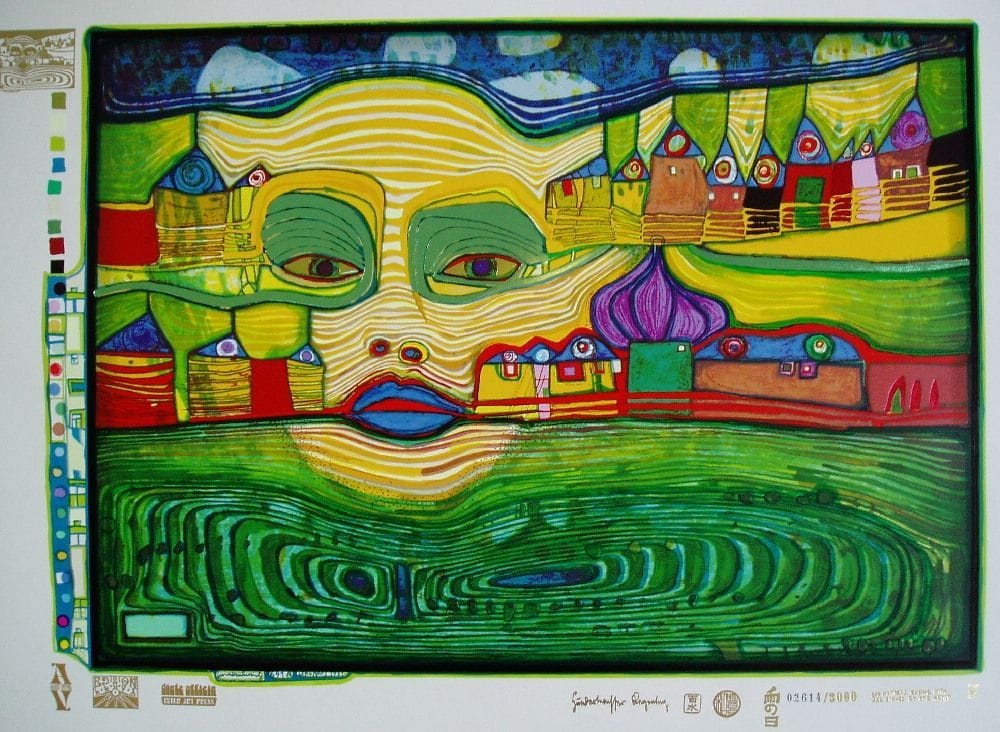 Types of anotation
Basic

Better 

Best
Basic
I can see a ………………………………….
Face 
House
Grass clouds patterns
Sky
Lips ,nose eyes
Houses lines
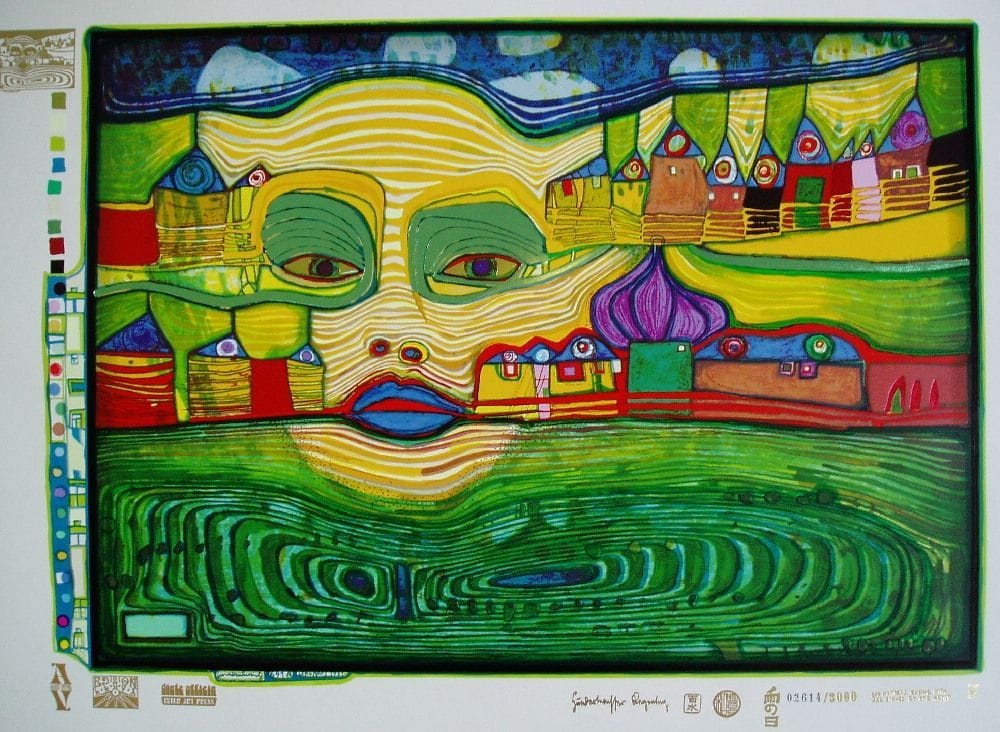 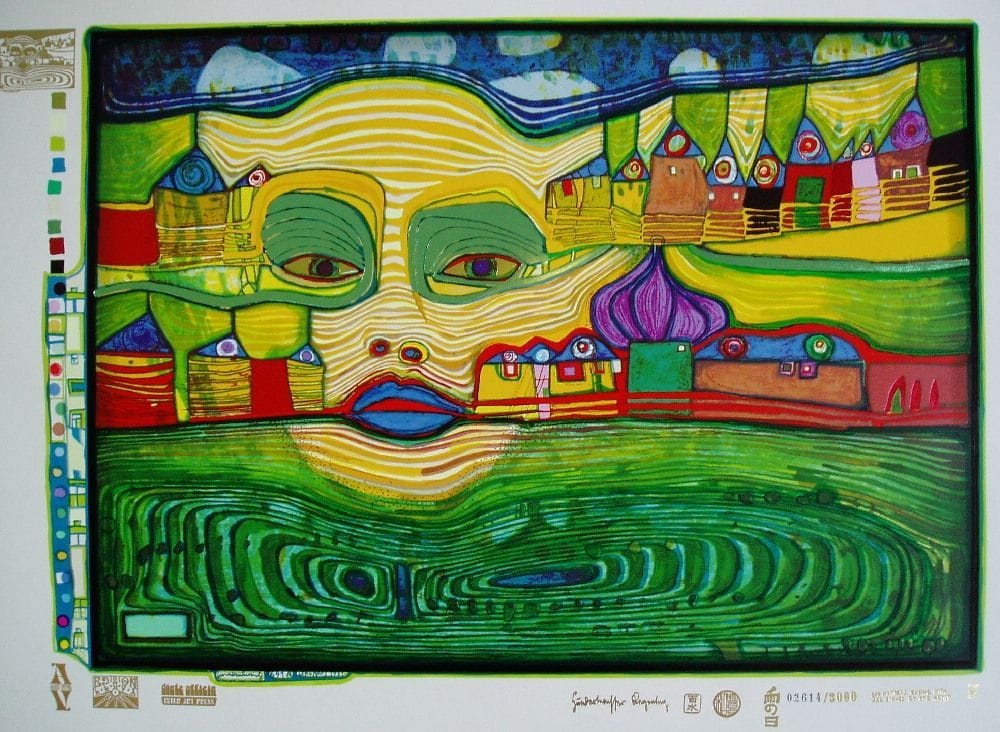 Better
I can see a ……………..
It has been…………..
The artist has used colour…….




The artist has …………………
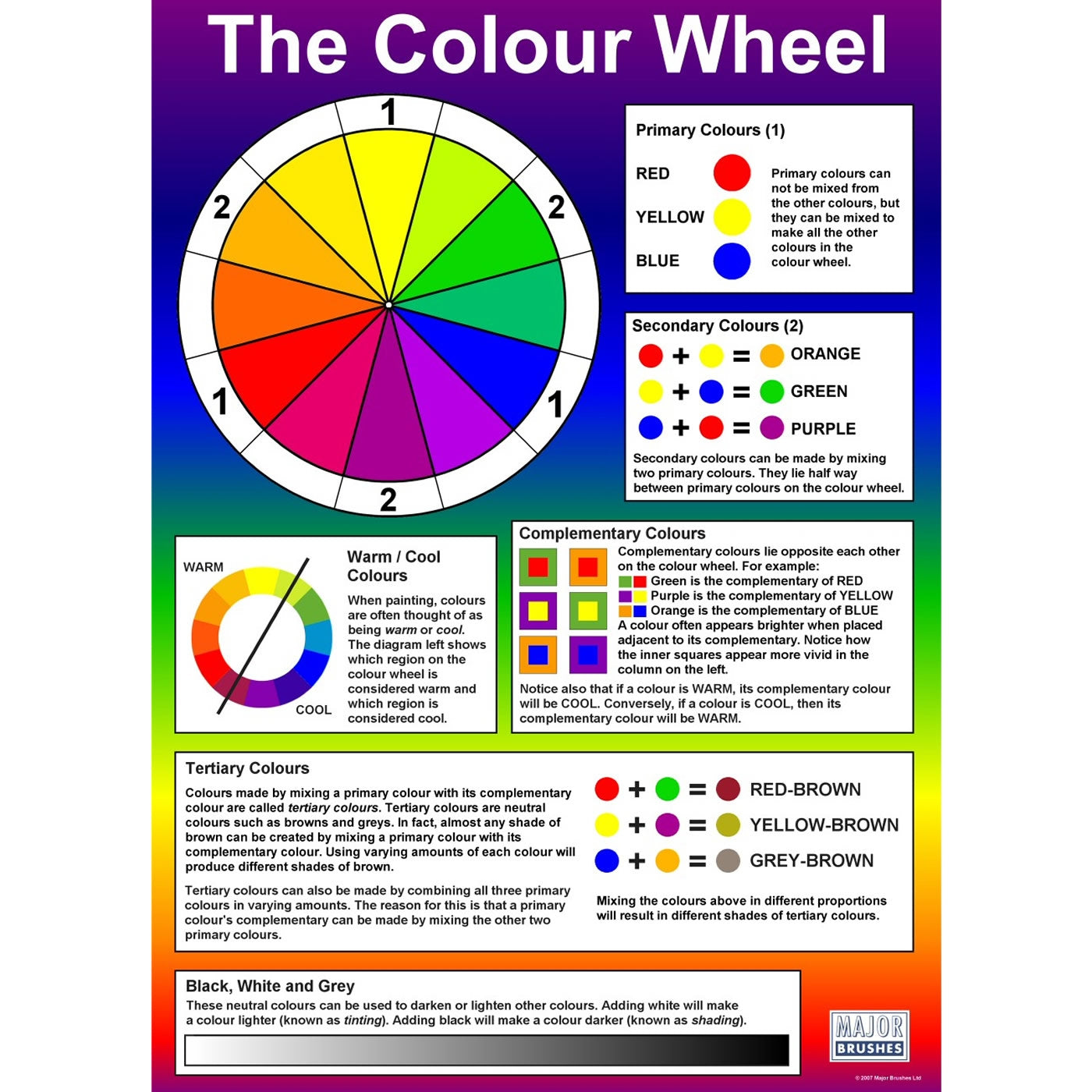 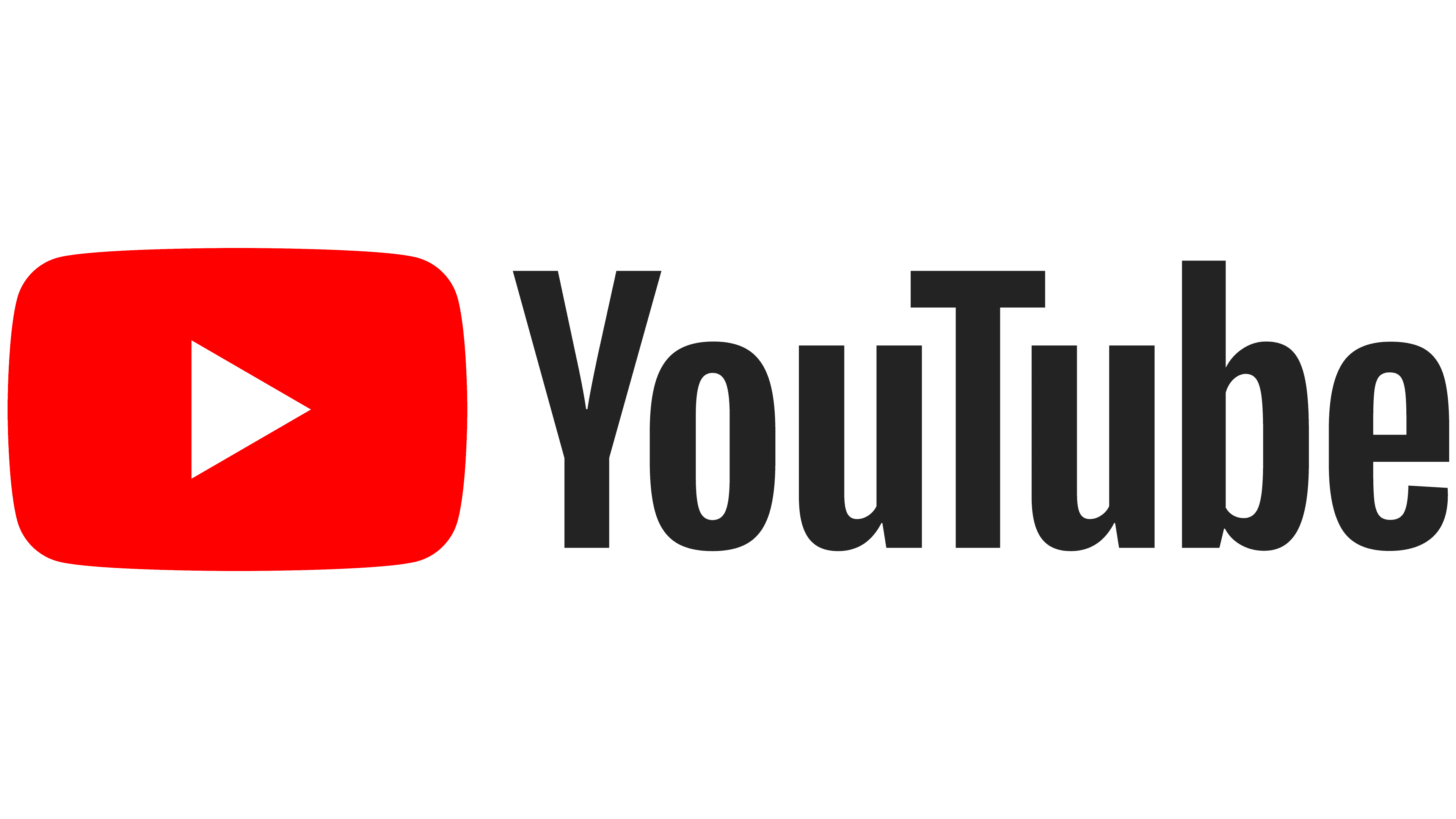 Best
I can see a ……………..
It has been…………..
The artist has used colour ……………….
I think the artist is saying………………………